Falcon Foodservice EquipmentOrganisation Chart
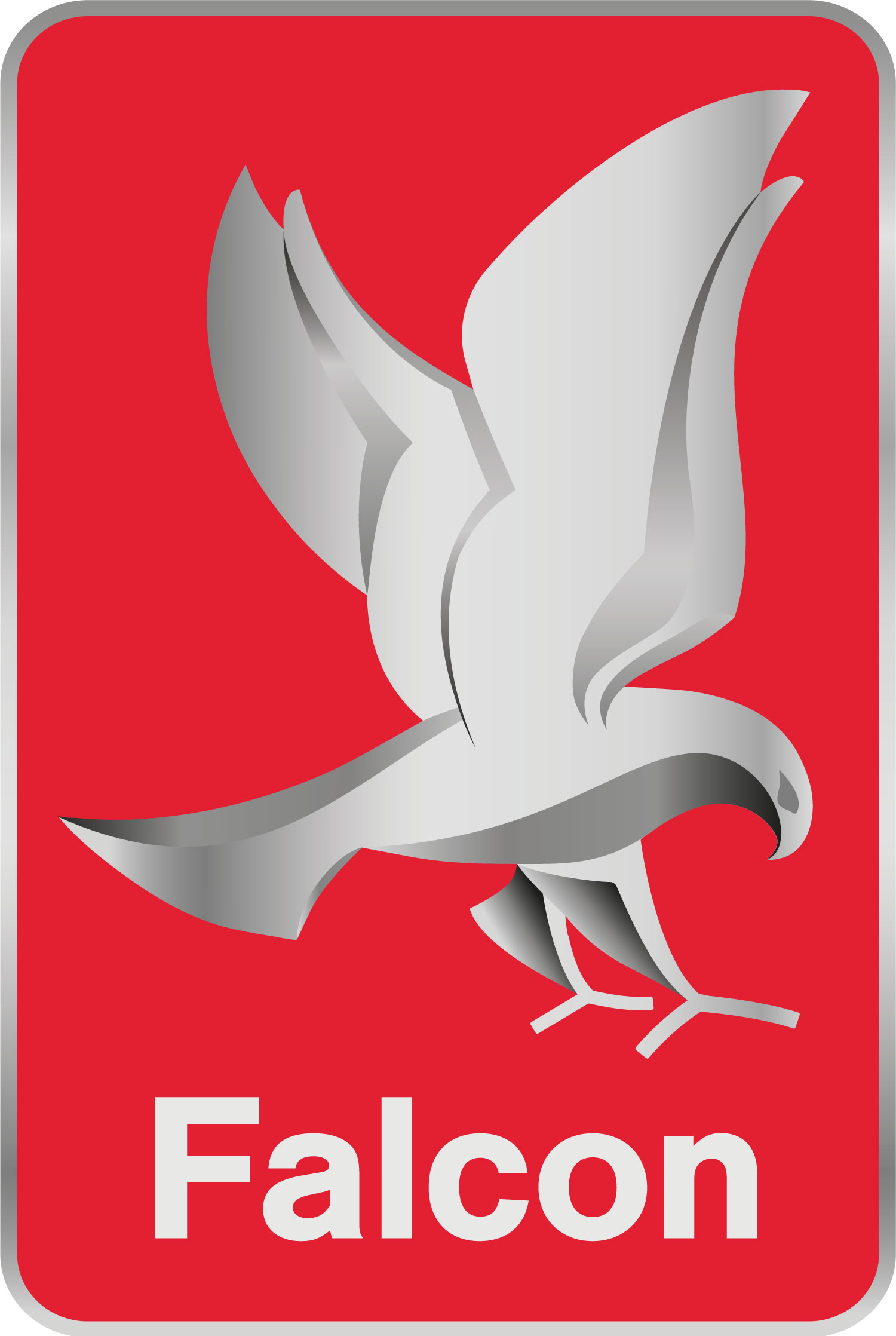 REVISION : 23
Managing Director Reports
Peter McAllister
Managing Director
Douglas MacLachlan
Technical Director
Karen Wallace
Finance Director
Chris Clark
Operations Director
Lawrence Hughes
Sales & Marketing Director
Steven Grahamslaw
Supply Chain Manager
Craig Tennant
SHEQ Manager
Wendy Rodgers
Human Resources Manager
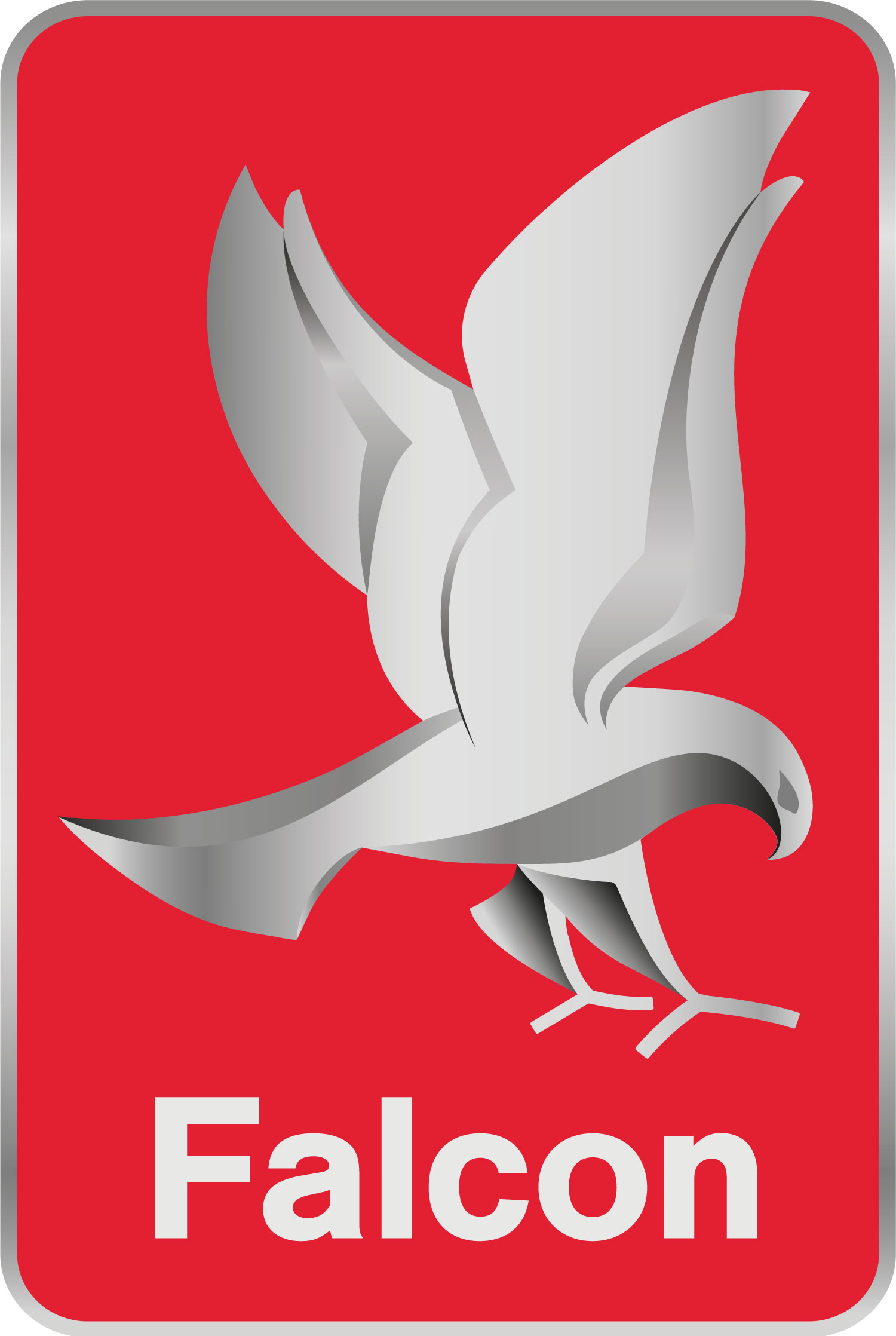 Operations
Chris Clark
Operations Director
Martin Goldie
Fabrication 
Manager
Ross Graham
Assembly 
Manager
Steven DillonLead Production
 Engineer
Gary Young
Planning
Coordinator
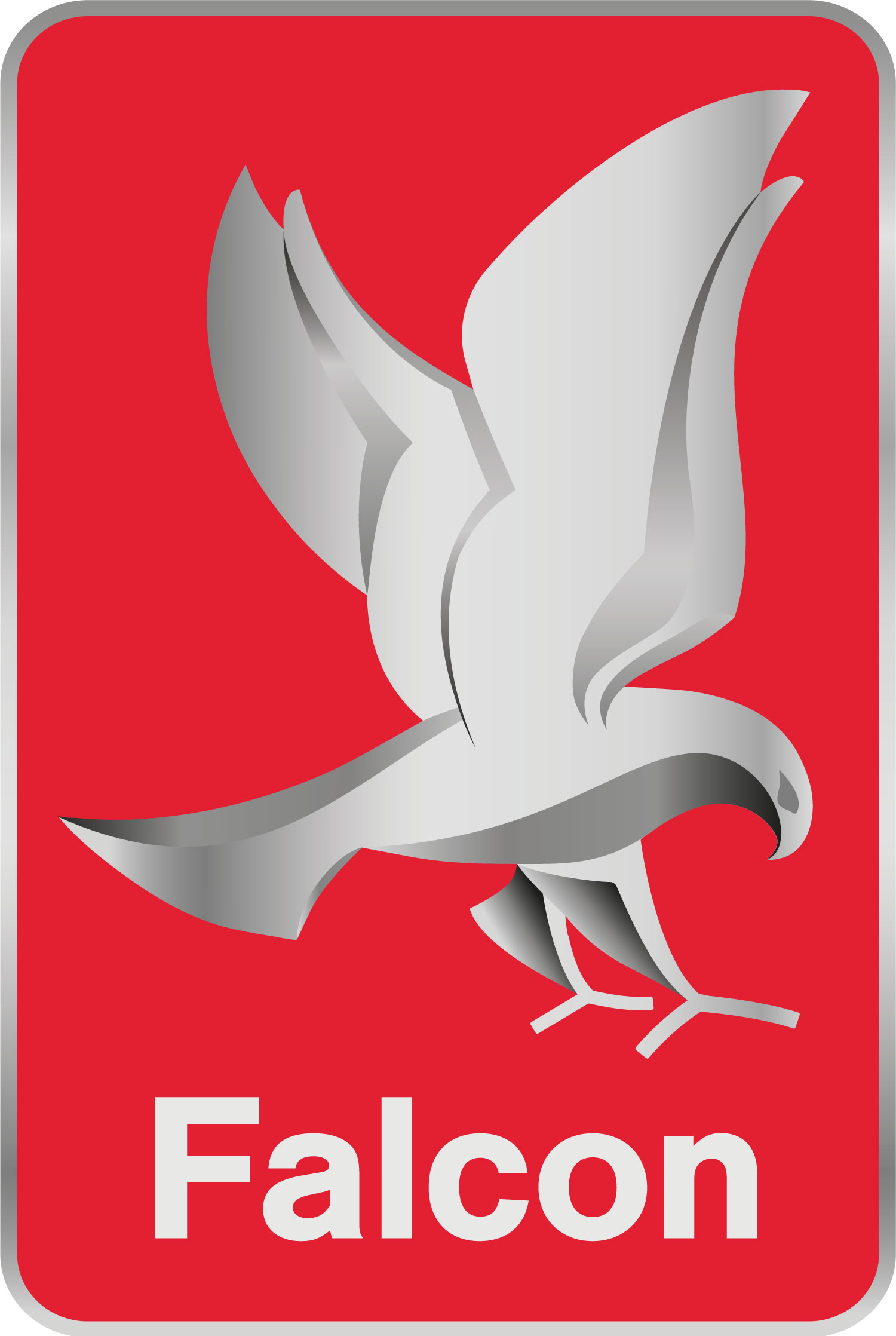 Assembly
Ross Graham
Assembly Manager
Russell Marshall
Assembly Team Manager
Cell Leaders
Billie Webster	Gary Mason 	Gary Borthwick
Packers


Vacancy
Service Operators

Stephen Blackley
Alison Harley
Phil Coleman
Assembly Operators

 Duncan Duffin		Grant Higgins	                         Gordon Wilcox
 Brain Amos		Stewart Meldrum                        Ewan  McMurray                              Alan Blair                                     James Hendrie                           David Connolly
 Tom Kelso		Alan Hepburn	                         Ross Sweeney
 Graham Forrester	Alan Amos                                  Cameron Binnie
 Donnie MacLennan	Sean McPake                             Jordan Vause	
 Craig Young		Liam Begg		Robert Bell
James Mack                                Ryan Shiells                                Colin Barron
 Clark Henderson	Mhairi Burt (Wiring)                     Scott Ferguson
 William Reid		Brenda Walker (Wiring)	Alan Park
 Gordon Russell (Tester)	Scott McPherson (Tester)	               Caroline Meldrum	James Bowie (Tester)
James McPherson	Derek Walker                          
 Andrew McQueen	Steven Moffat (Tester)	 
 John Dawson (Tester)
Fabrication
Martin Goldie
Fabrication Manager
Bryan Kay 
Team Manager
Andy Forbes
David Griffen
Alan Cook 
Robert Craig
Kyle Meldrum (App)
Stuart McKenzie
Neil Binnie
Amy McKean (App)
Polishing
 
David Millar
Stevie Mason
James Kelly
Stevie Taylor
Martin Quinn
Alan Blair
Chargehand - Sheet Metal
John Edmiston
Gary McLeod
Bruce McAdam
Stewart Duffy
Dougie Burt
Bobbie Webster
Ross Watson
Alan Johnstone
Scott Cameron
Eddie Hughes
Craig Hamilton
Kris McGlynn
Kier Mungall (app)
Aidan Chalmers (app)
Service 
Operator

Brian Webster
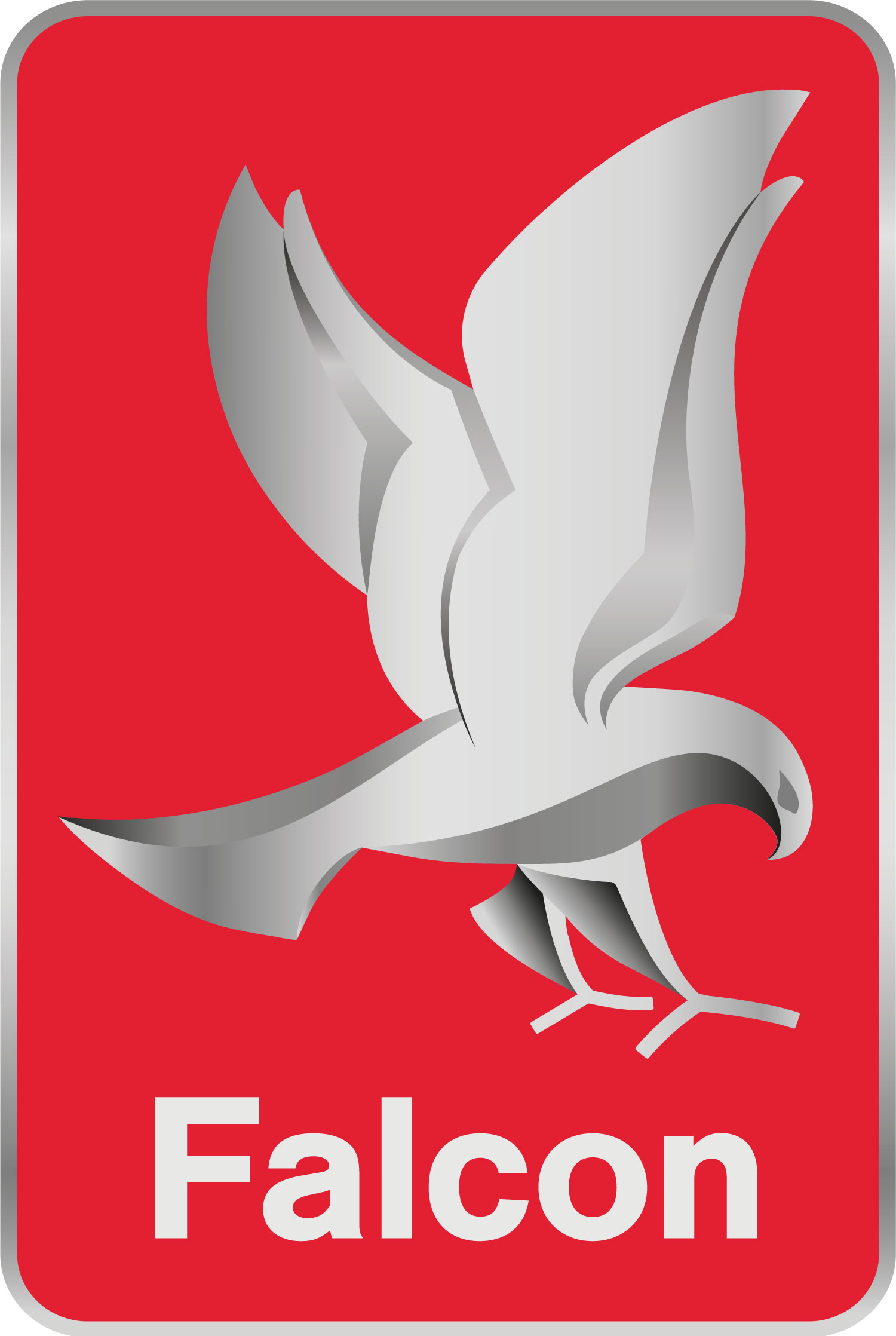 Production Engineering
Steve Dillon 
Lead Production
 Engineer
Ian Hutton
Maintenance Engineer
Craig Kilpatrick
Production Engineer
Scott Mauchline
Production Engineer
David Johnston
Maintenance Engineer
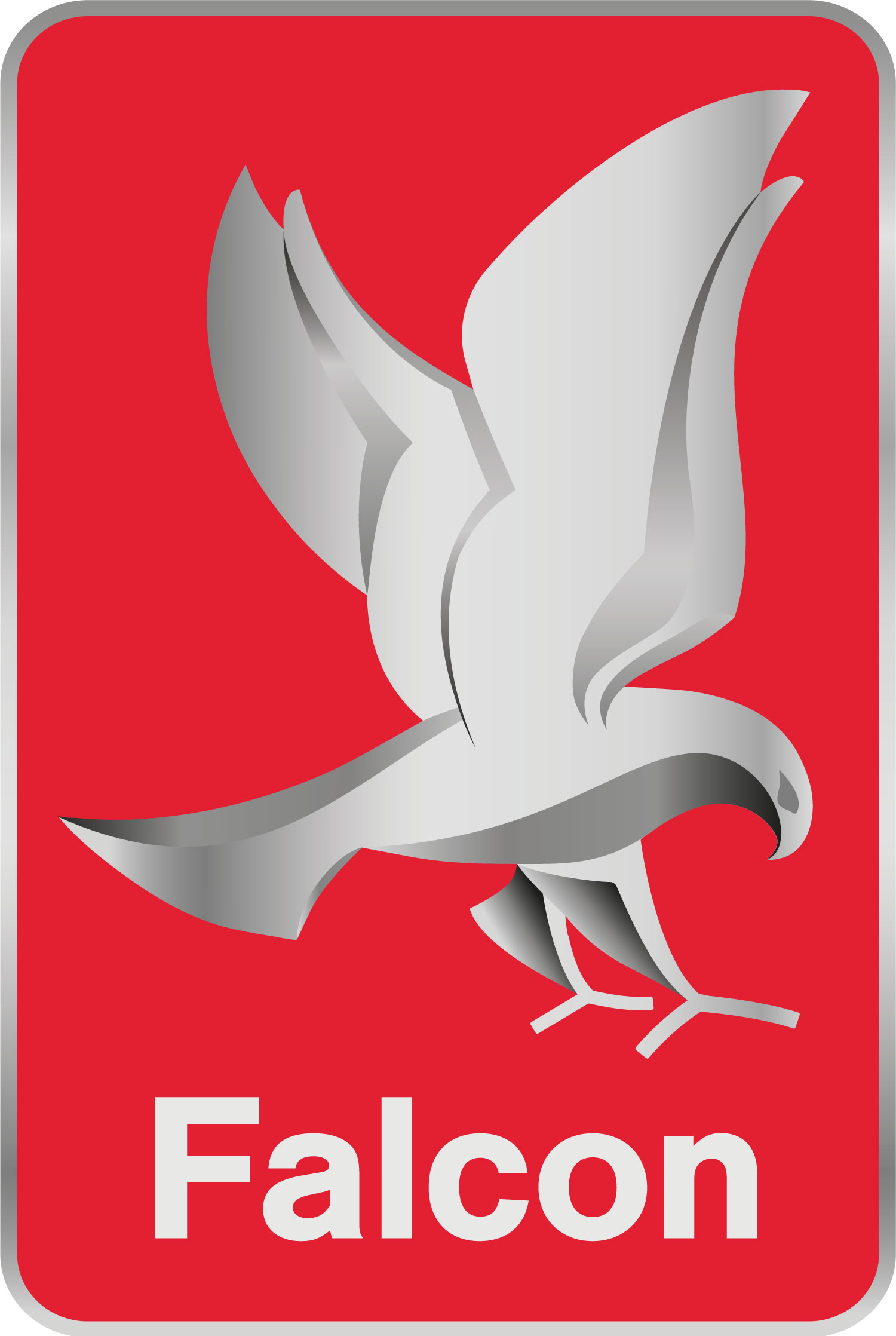 Supply Chain
Steven Grahamslaw
Supply Chain
 Manager
John Wright
Materials
 Controller
Julie Myles
Buyer
Gail Holden
Planner / Buyer
Alicia Boyd
Planner / Buyer
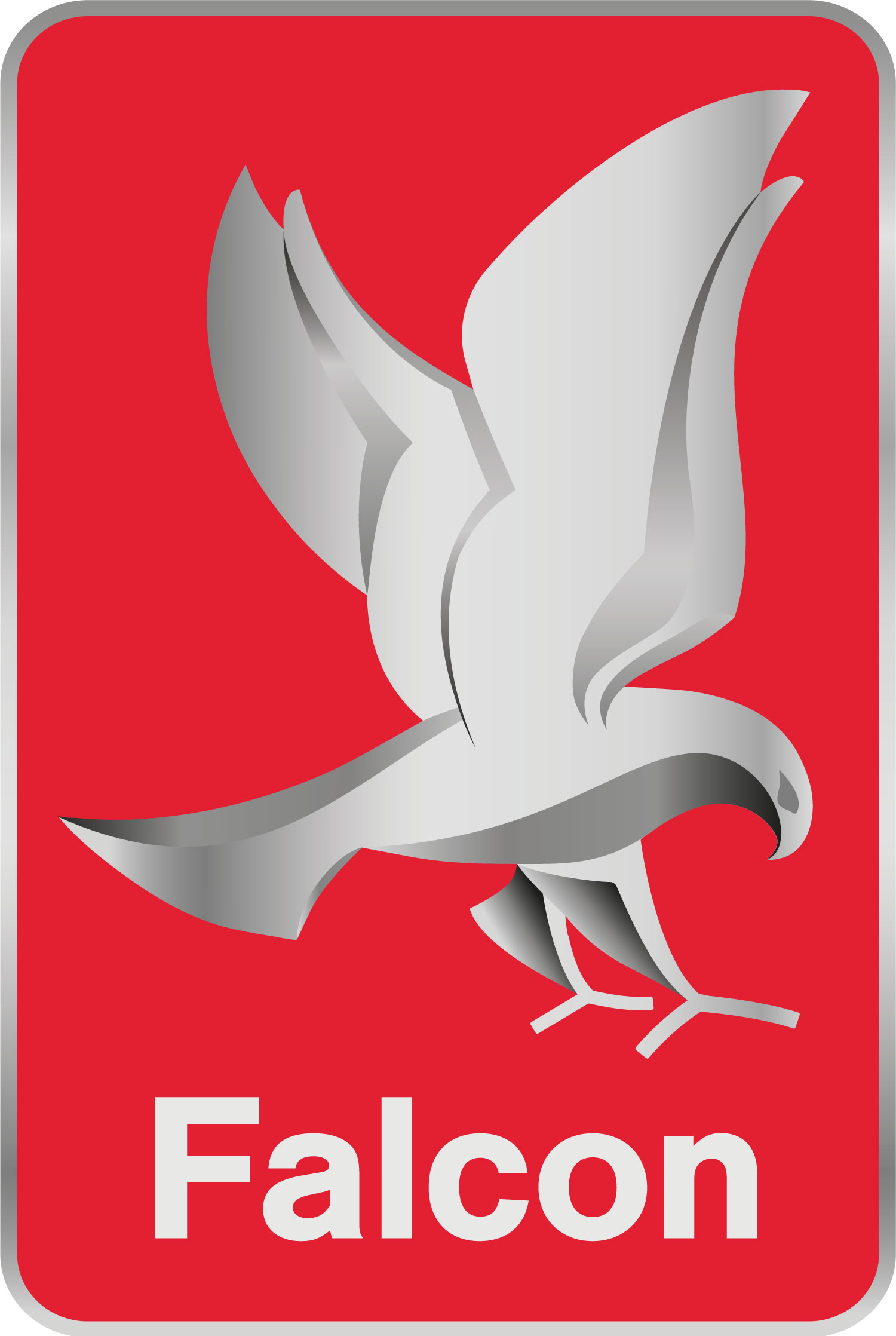 Warehouse
Steven Grahamslaw
Supply Chain Manager
Grant 
Mathieson
Warehouse
Team Lead
Todd 
O’Donnell
Warehouse 
Team Lead
Ian 
Cram
Warehouse
Operator
Angus
MacDonald
Warehouse
Operator
Terry
Reilly
Warehouse
Operator
Stuart 
Levey
Warehouse
Operator
Heather
 Aird
Warehouse 
Operator
James
Meaney
Warehouse
Operator
Willie 
Russell
Warehouse 
Operator
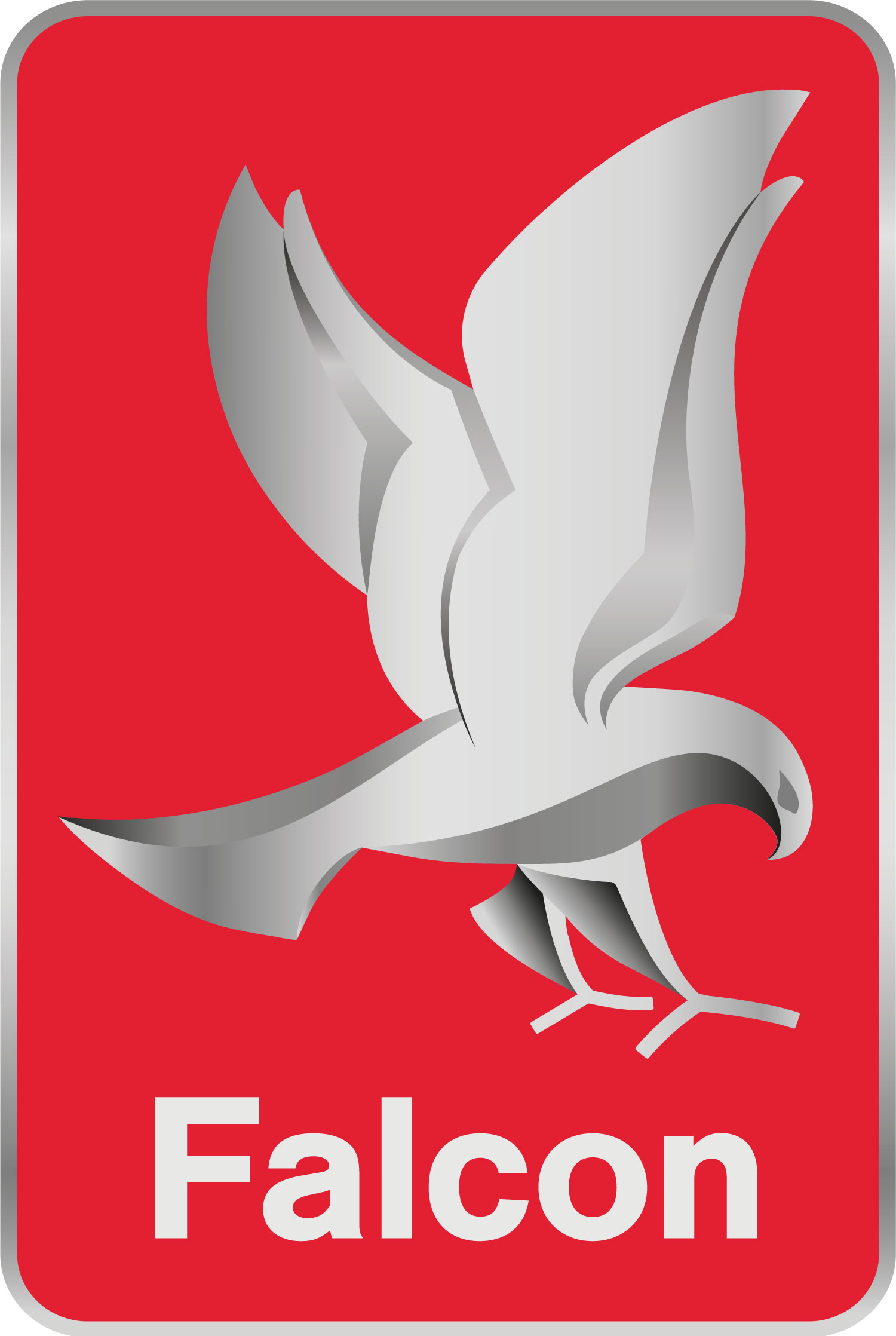 Engineering / Technical Services
Douglas MacLachlan
Technical Director
Steven Reid
Lab Team Lead
Stephen MacDonald
Technical Manager
Susan Goldie
Design Team Lead
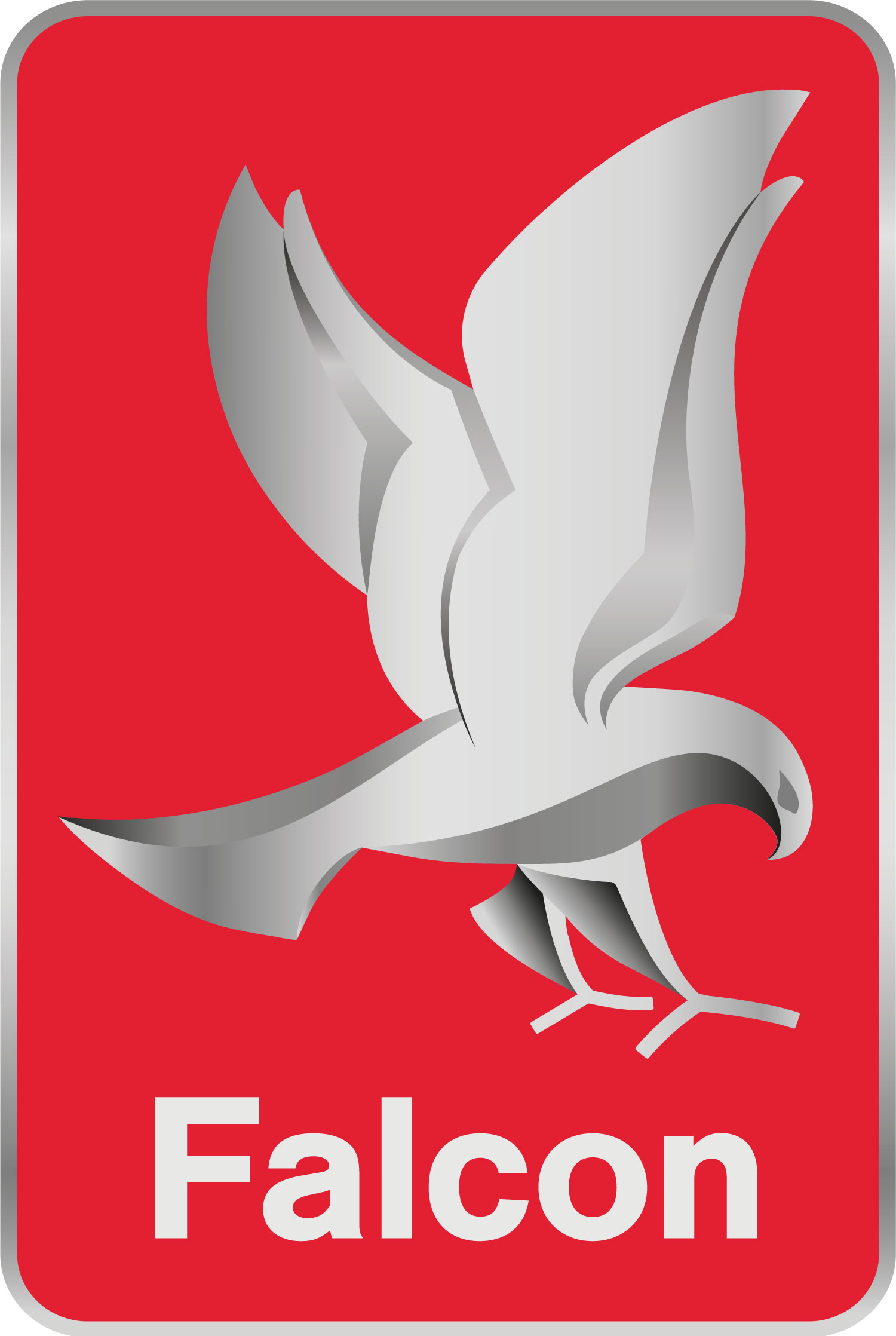 Product Engineering
Douglas MacLachlan
Technical Director
Susan Goldie
Design  
Team Leader
Morris Fowler
Design Engineer
Ranald Wallace
Design Engineer
Gordon Smith
Design Engineer
Neil White
Design Engineer
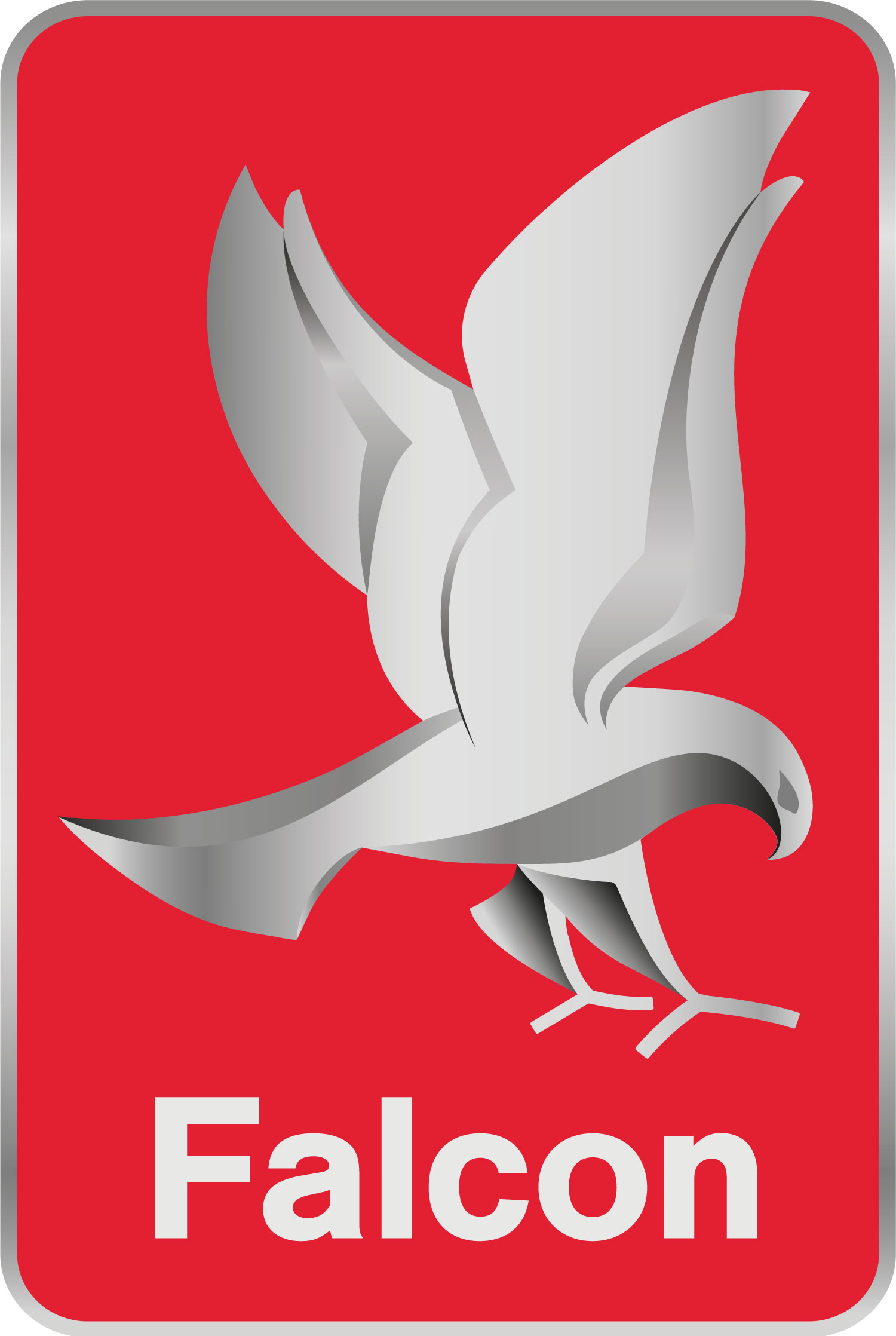 Product Engineering
Douglas MacLachlan
Technical Director
Steven Reid
Lab Team Lead
Allan Davie
Development 
Engineer
Vacancy
Graduate
Development 
Engineer
Allan Motion
Development
Engineer
Muhammad 
Mateen 
Development
Engineer
Siv Almaas
Development
Engineer
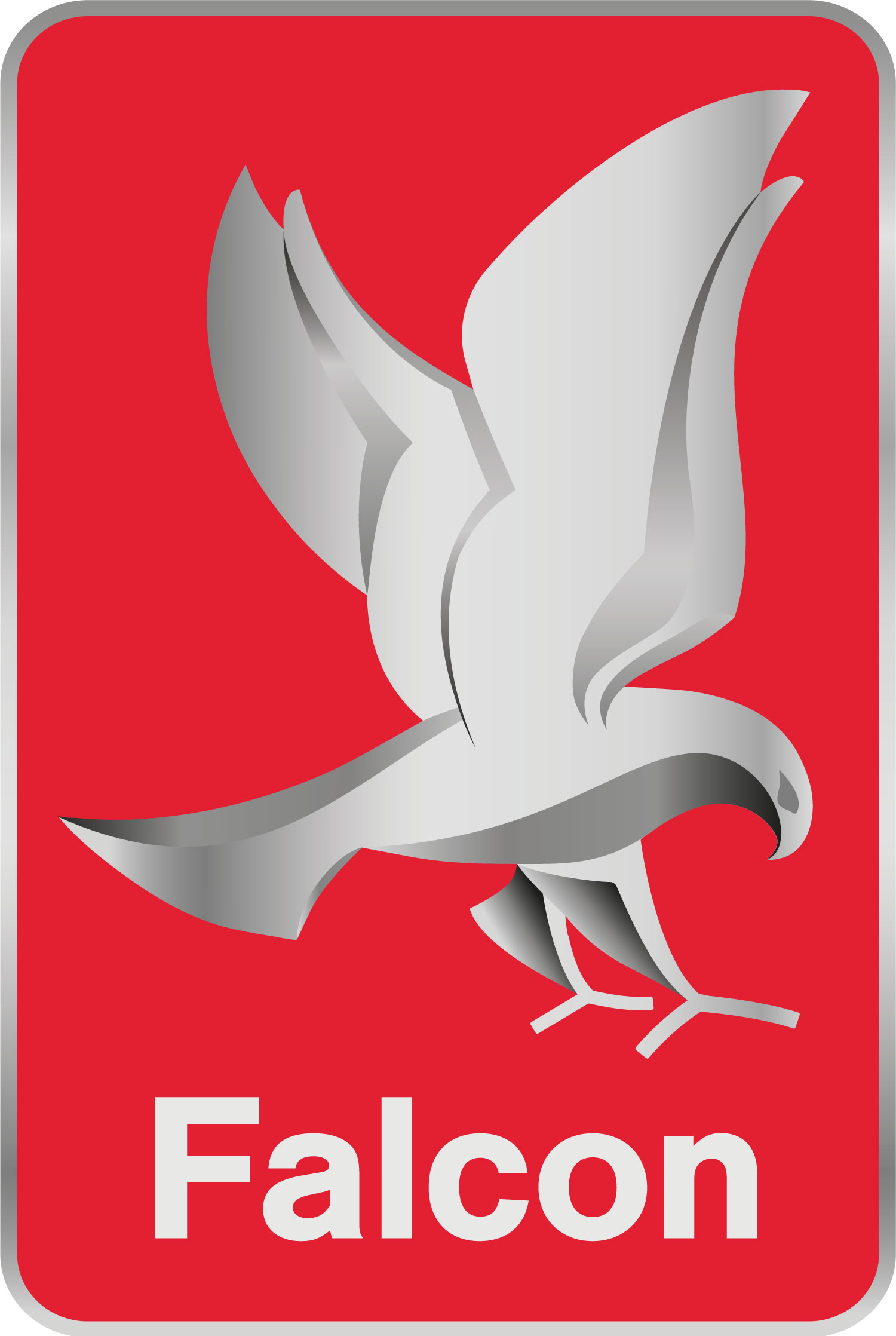 Technical Services
Stephen Macdonald
Technical Manager
Technical Service 
Coordinator


Andy Sharp
Technical Service 
Support 
Coordinator

Alan Gardner
Service Support
Advisor

Morgan MacLeod
Service Support
Advisor

Pauline Lawson
Field Service 
Manager

Glenn Wild
Field Service 
Manager

Vacancy
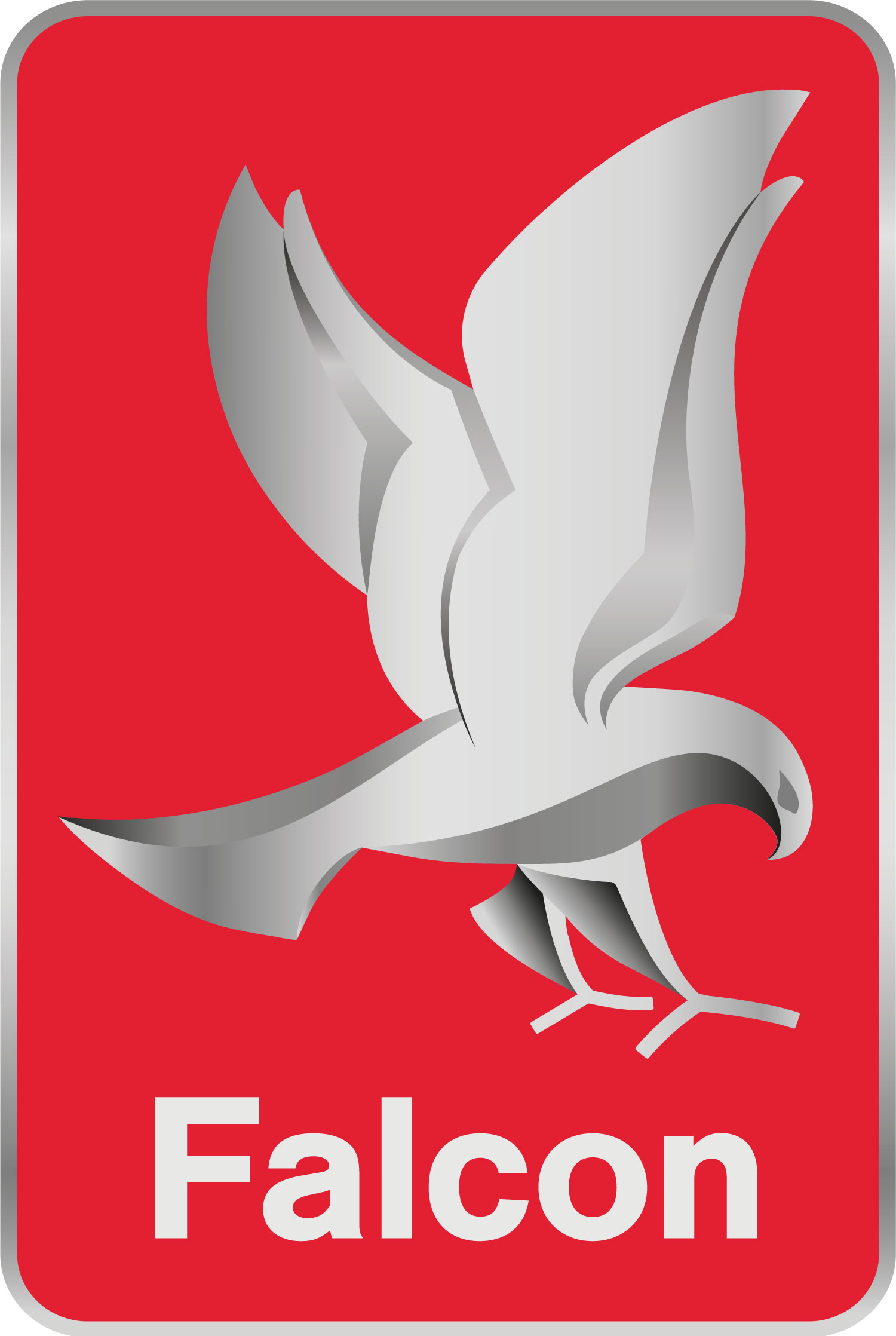 Product Quality
Stephen MacDonald
Technical 
Manager
Paul Watson
Lead Quality
 Engineer
Forbes Allan
Quality 
Engineer
Gus McLay
Quality 
Engineer
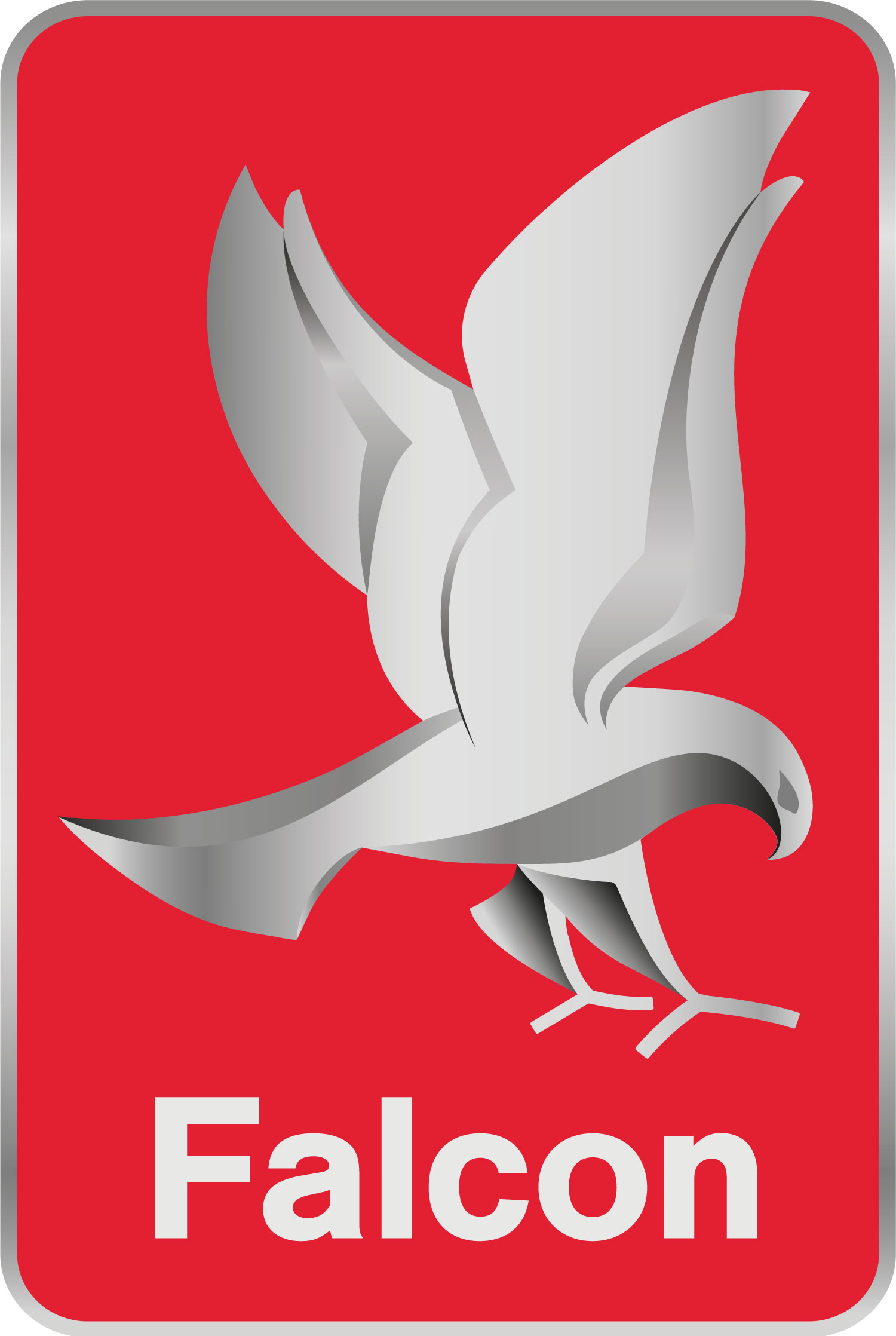 SHEQ
Craig Tennant
SHEQ Manager
Mary Kemp
SHEQ Engineer
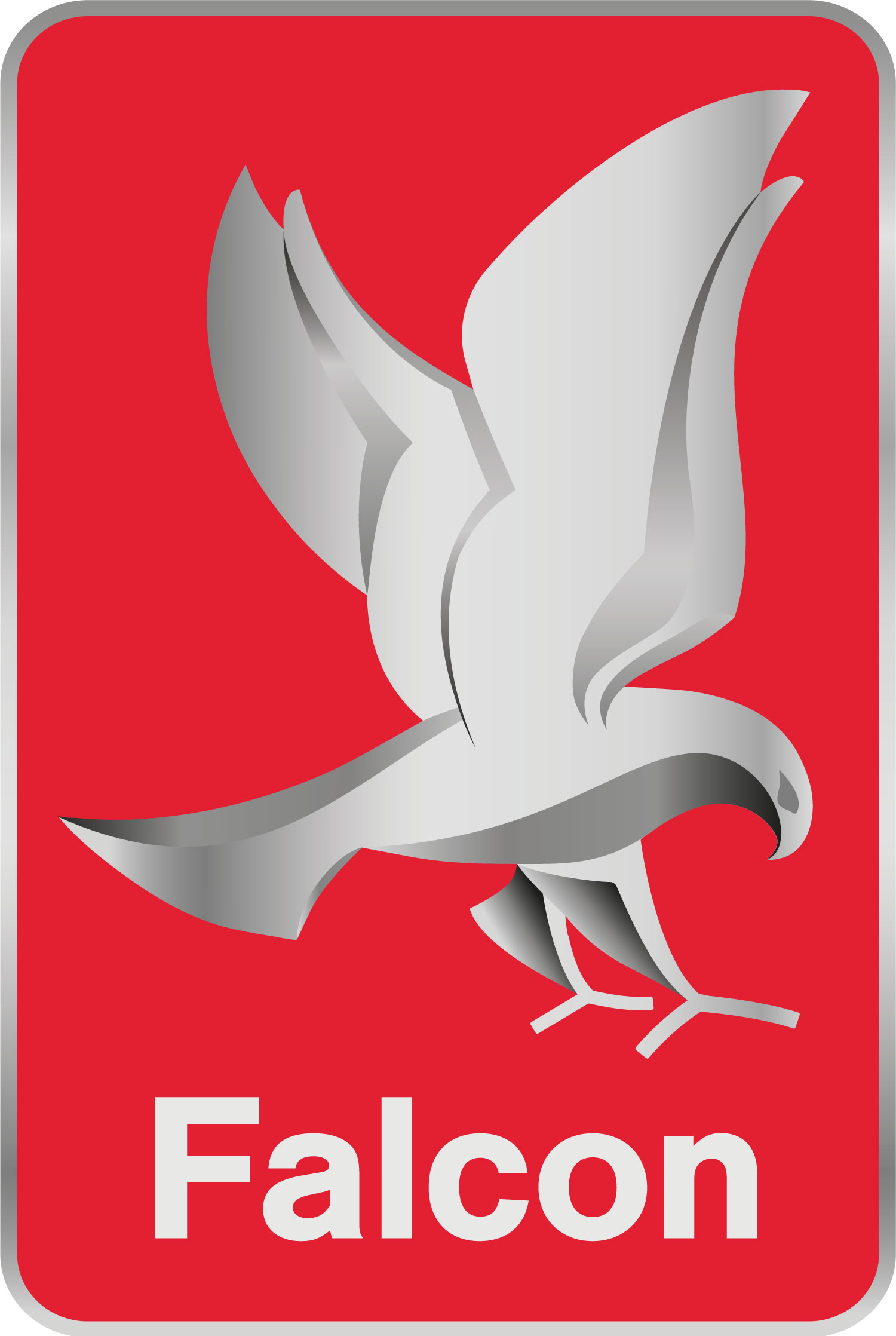 Sales & Marketing
Lawrence Hughes
Sales & Marketing
 Director
Kevin Veitch
Head of National
 Accounts
John Wannan
Innovation 
Manager
Robert Purves
Export Sales
 Manager
Barry Hill
Marketing
 Manager
Alan Cumming
Sales Manager  - Scotland
Paul Bayer
National Sales Manager
Dr James Rainey
KTP
Christopher Noble
Lainox Regional
 Sales Manager
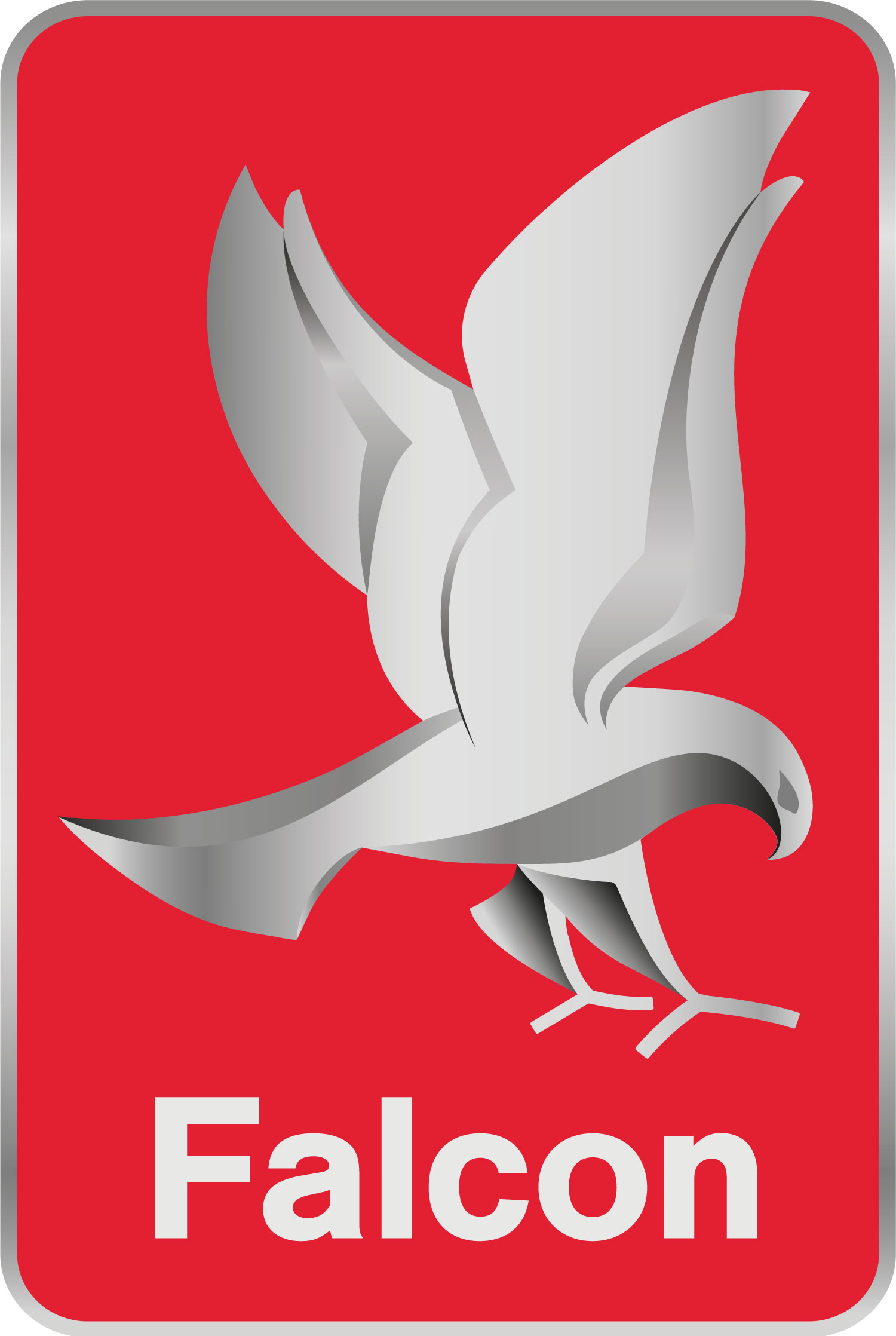 Sales - National Accounts
Kevin Veitch

Head of National Accounts
Sean Finnerty

Business Development Manager
Rob Keitch

National Account Manager
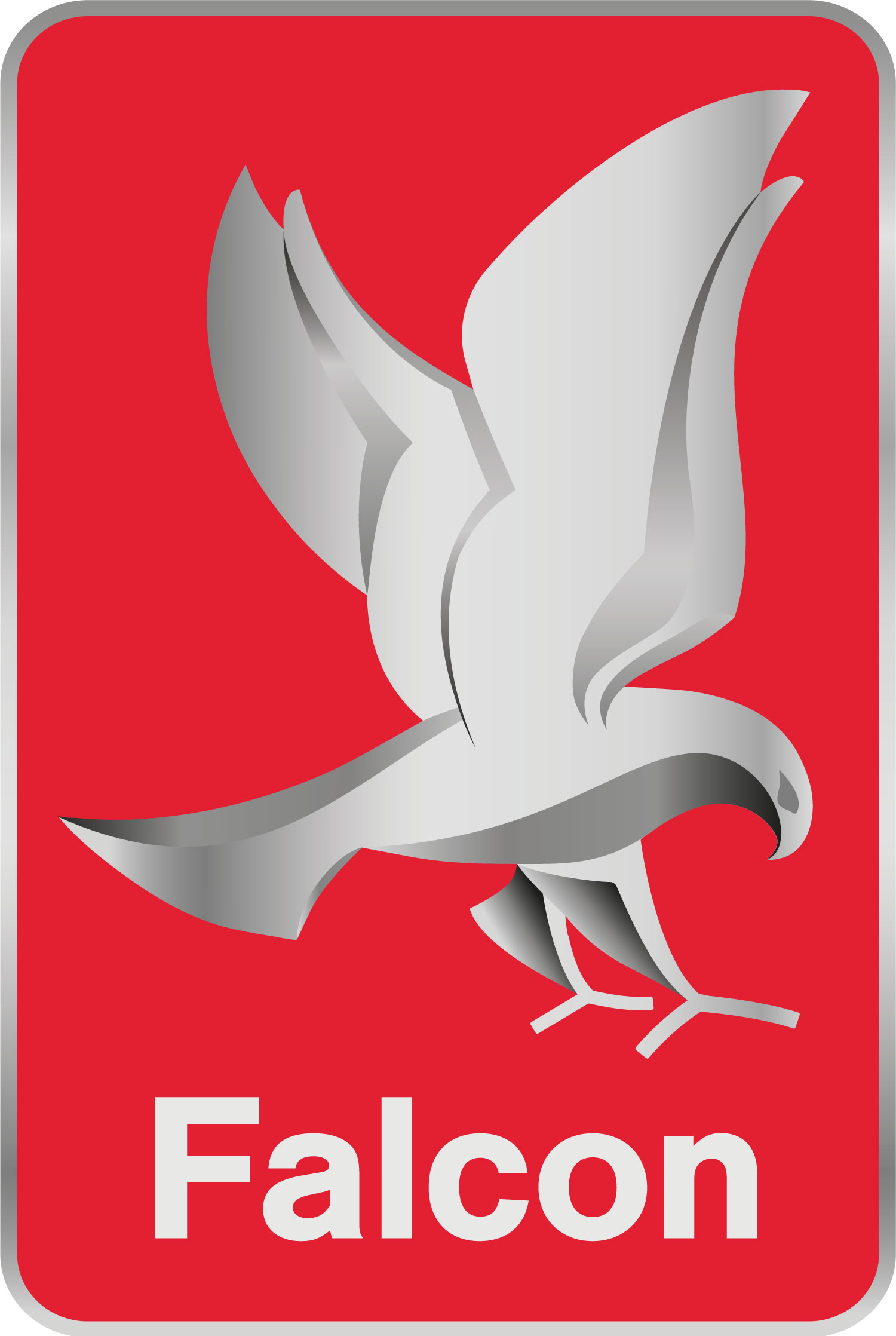 Sales
Paul Bayer
National Sales Manager
Gayle Kelly
Area Sales Manager
 
 E Anglia/N Thames
Jessica Harvey
Area Sales Manager 

South West
Melanie D’Aubney
Area Sales Manager
 
S.E./London
Adam Wilkinson
Business Development
 Manager – Healthcare
Steve Hannon
Area Sales Manager

Northern England
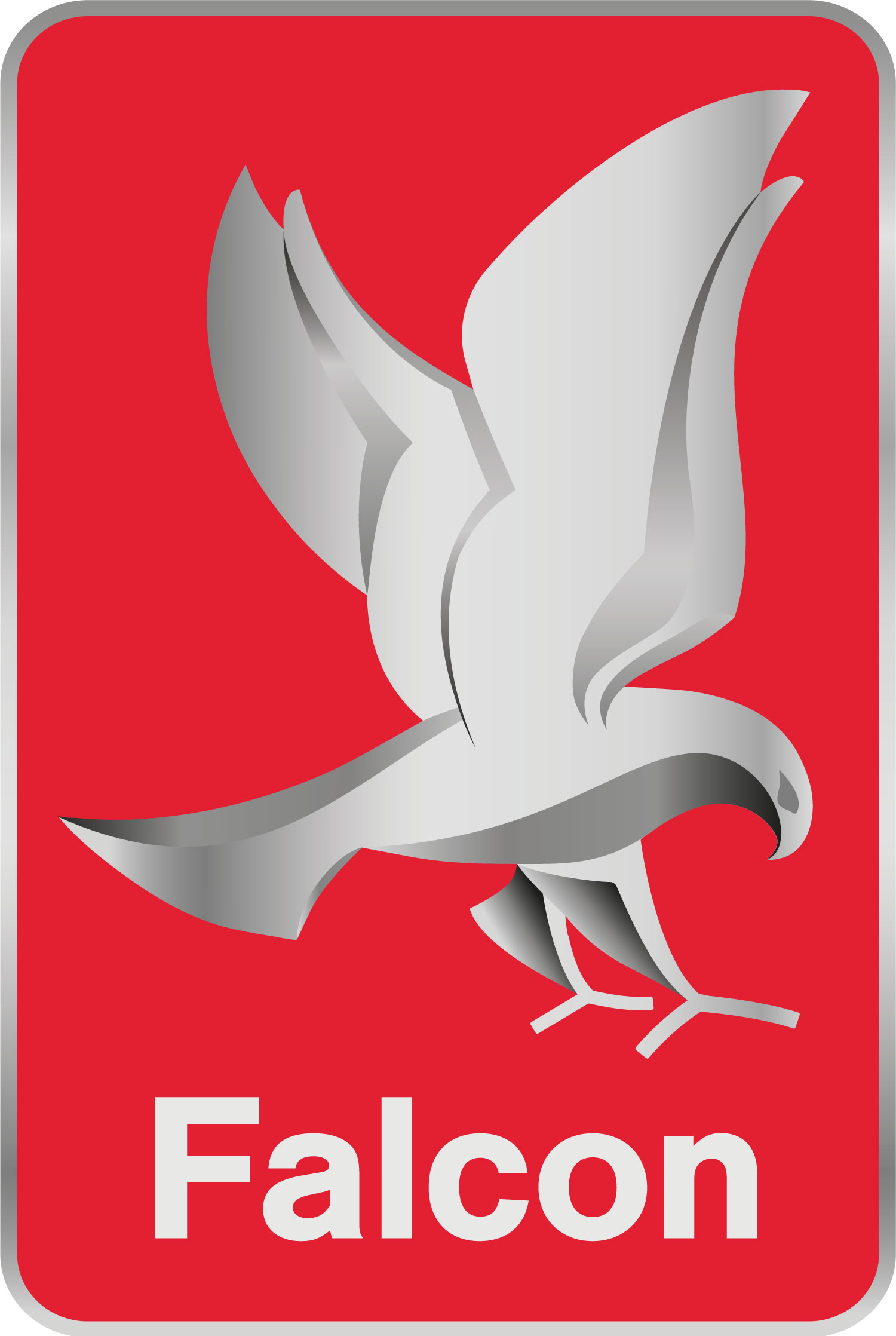 Marketing Department
Barry Hill
Marketing Manager
Shaune Hall
Development Chef
Lynn Dow 
Marketing Assistant
Steven Stenhouse
Marketing Communications
 Manager
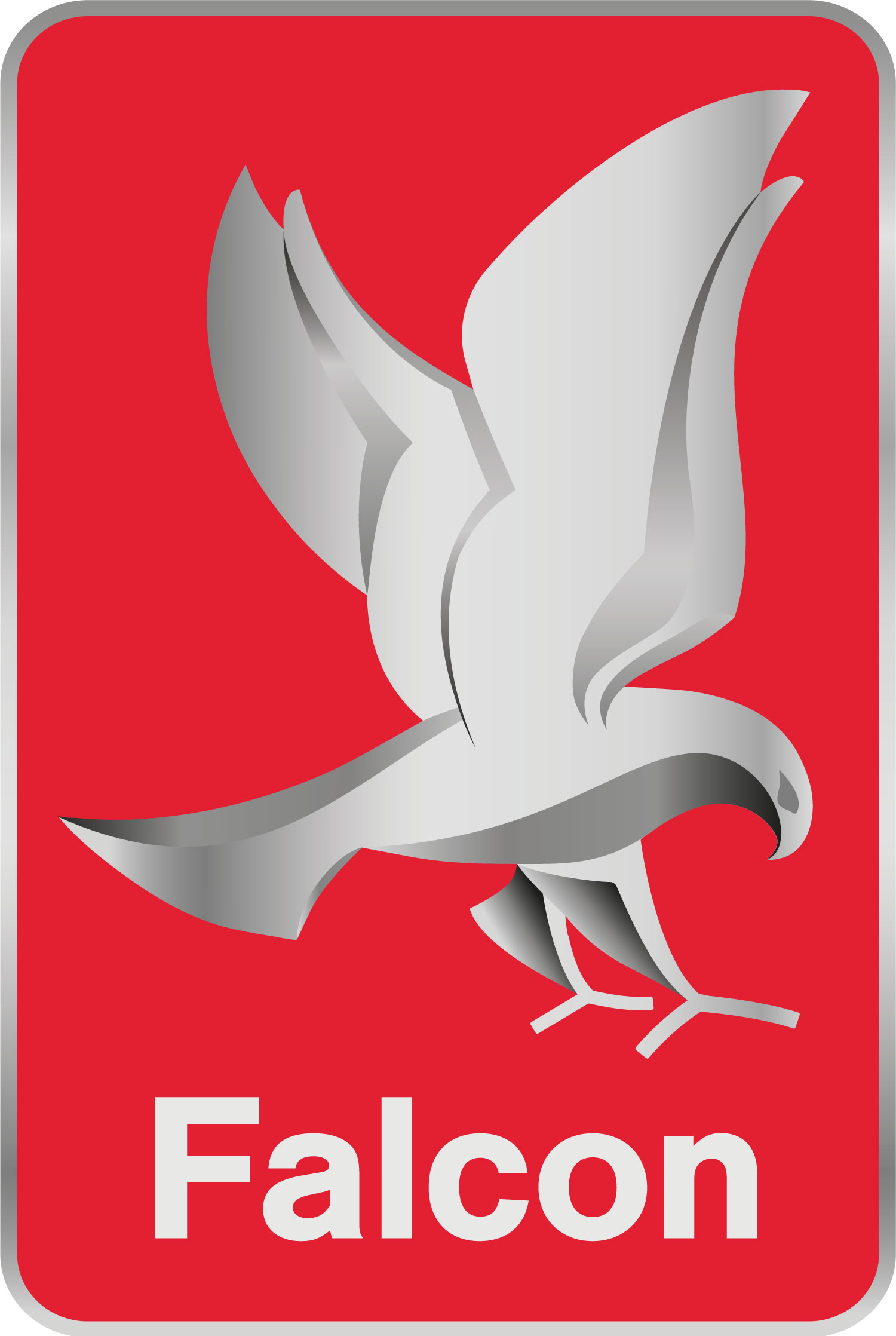 Customer Service/Finance/I.T.
Karen Wallace
Finance Director
Ruby Hennessey
Customer Service 
Manager
David Gill
IT Manager
Finance Team
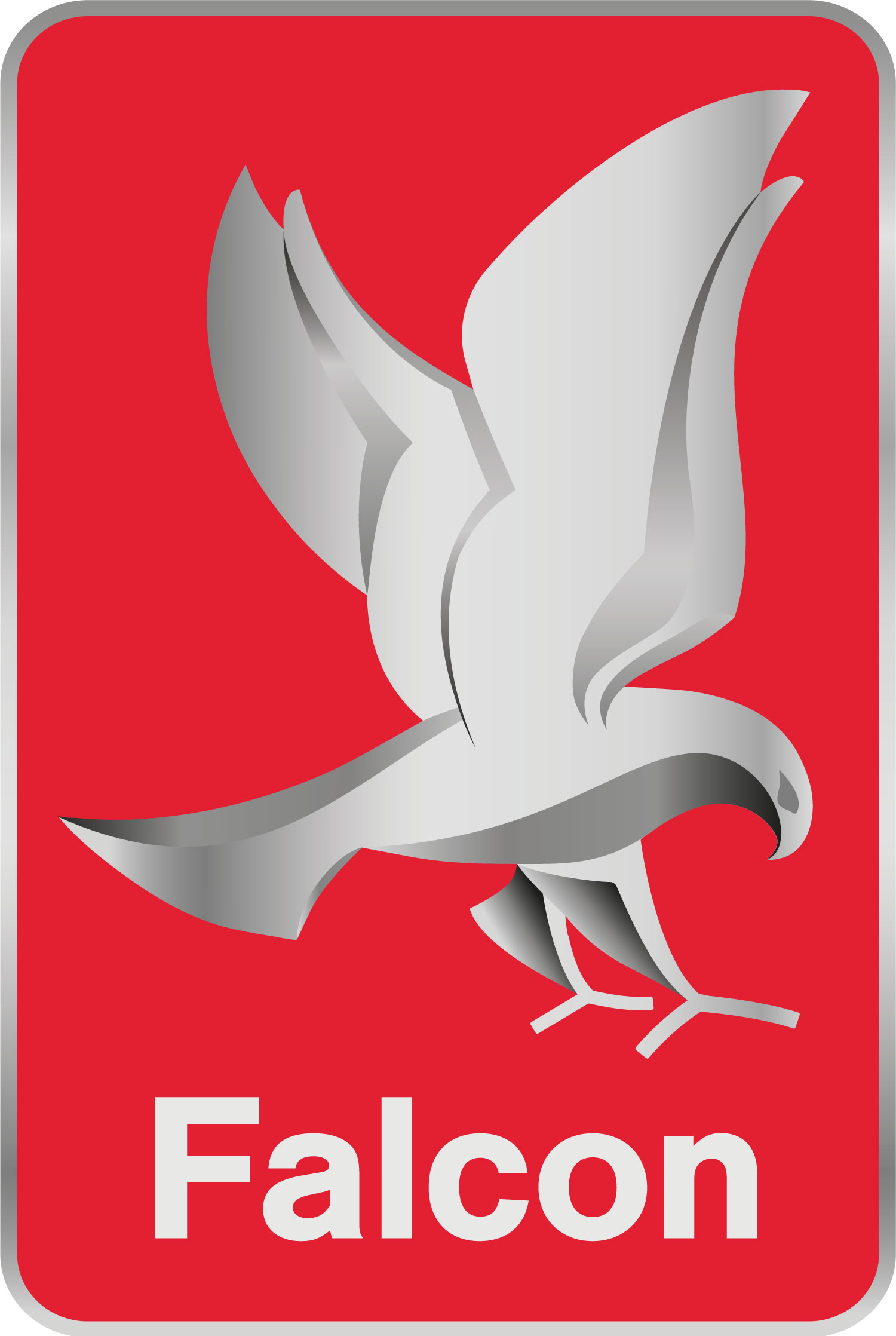 Customer Service Department
Ruby Hennessey
Customer Service 
Manager
Lynn Kilpatrick
Customer Service
 Team Leader
Vacancy
Customer
Service 
Coordinator
Susan Dickinson
Customer 
Service 
Coordinator
Julie Mungall
Customer 
Service 
Coordinator
Vacancy
Customer
Service 
Coordinator
Vacancy
Customer 
Service 
Coordinator
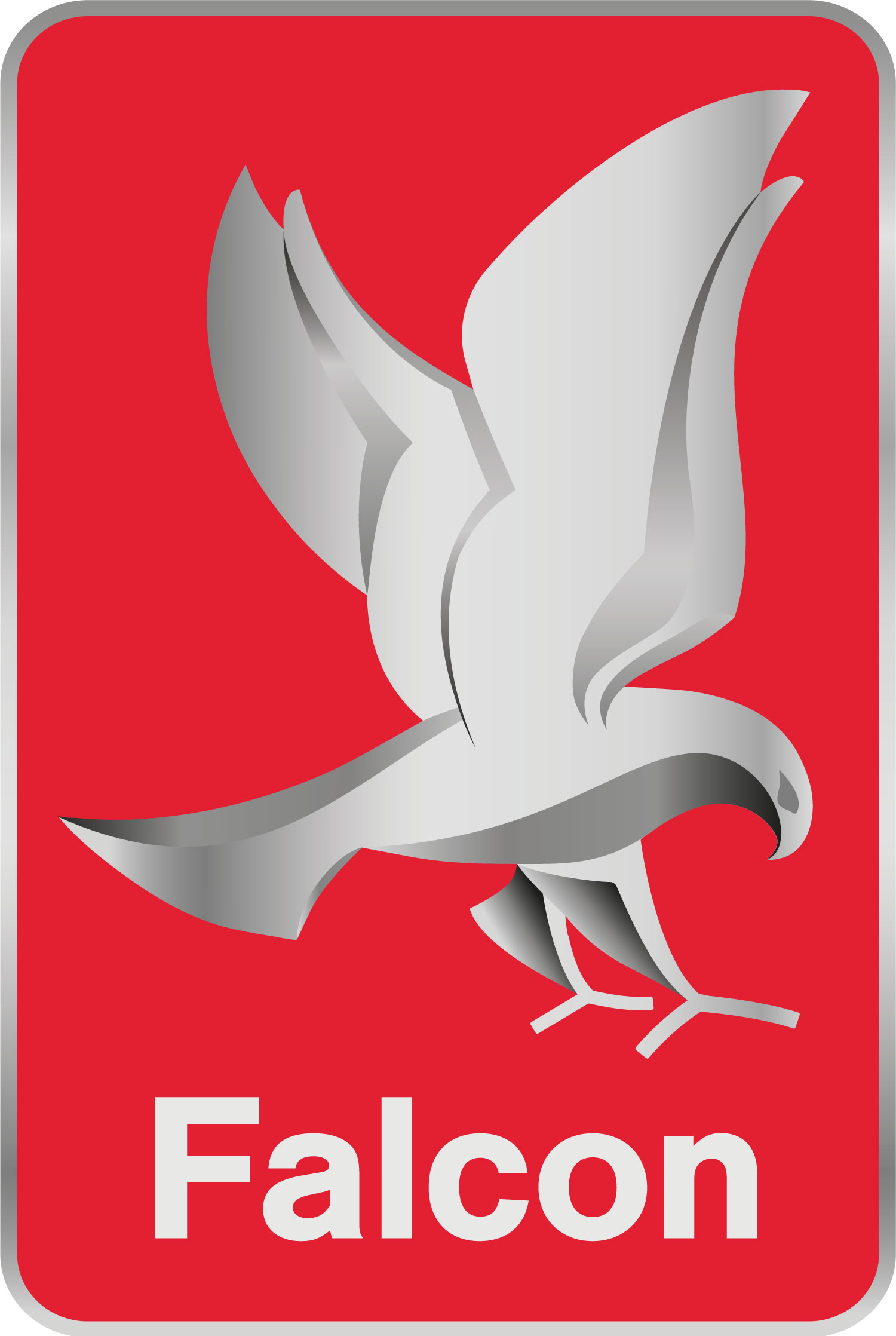 Finance & Accounts
Karen Wallace
Finance Director
Nicole Roberts
Trainee Accountant
Dyanne Gardner
Management/Finance 
Accountant
Elizabeth McBride
Cashier/Salaries
 Administrator
Gordon Mackie
Finance 
Administrator
Aileen Rawding
Credit Controller
Jordan Johnston
Trainee Management 
Accountant
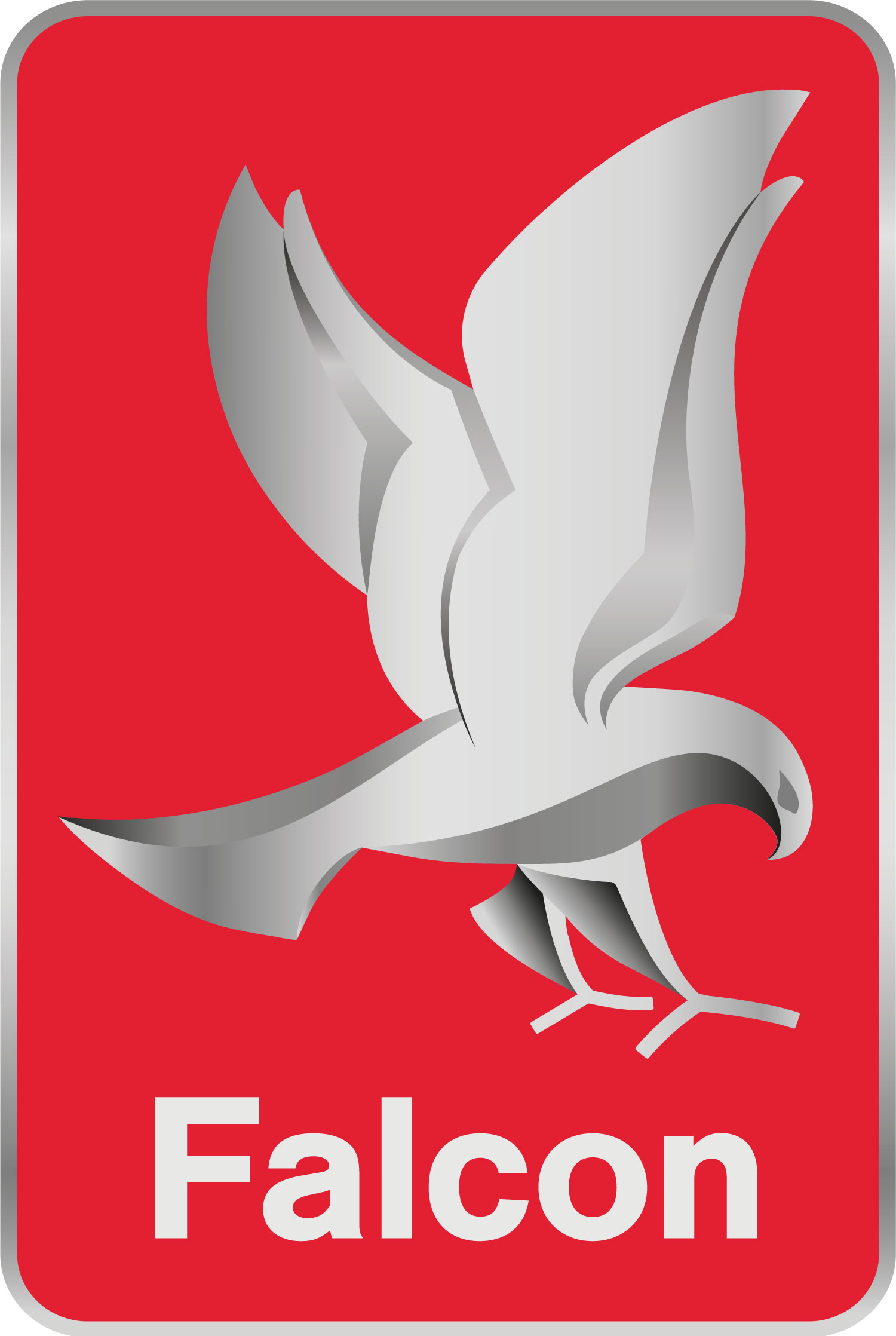 Information Technology
David Gill
IT Manager
Joyce Walker
IT Developer
Stewart Longmuir
Network Support
Lewis Fleming
Graduate IT Developer
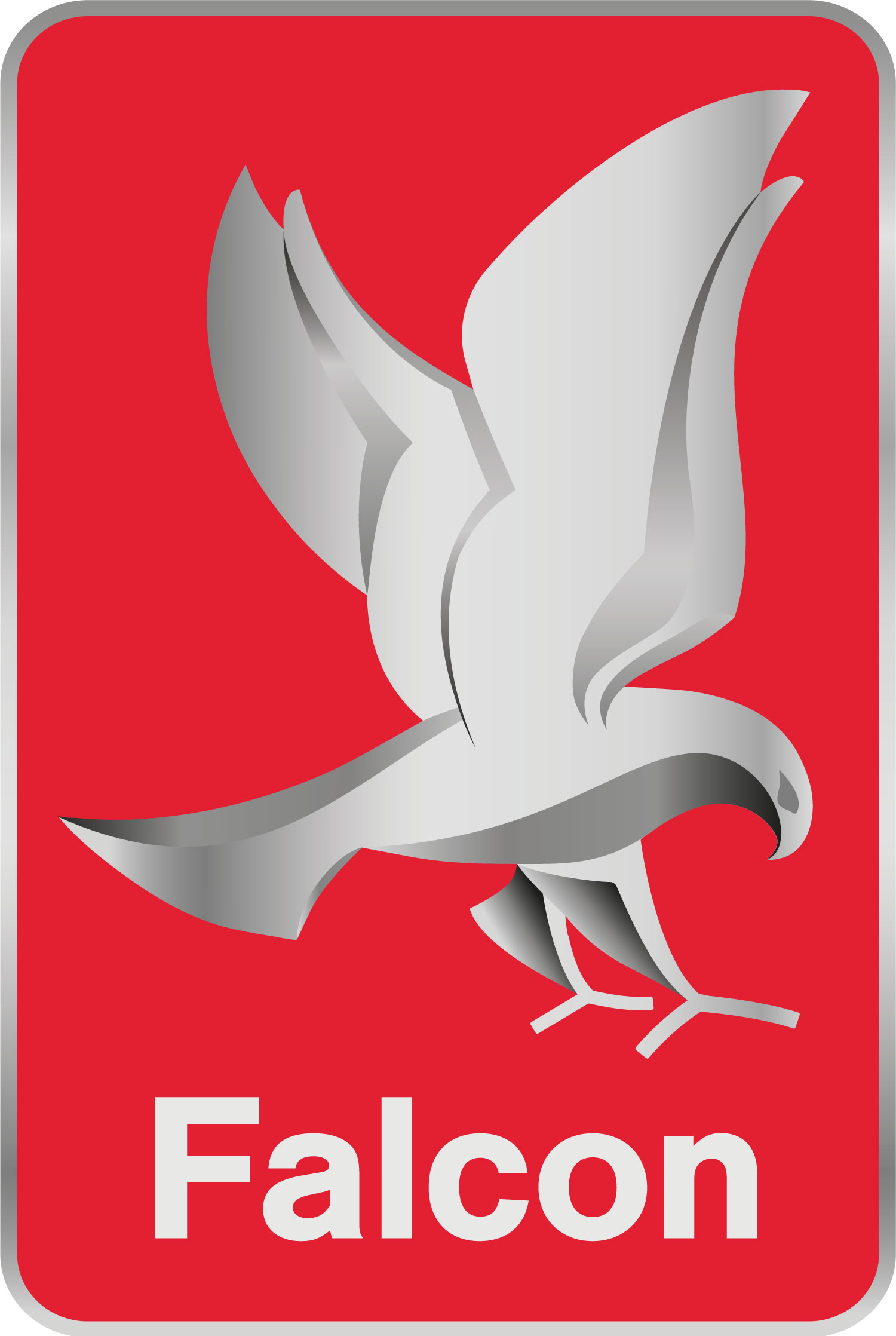